আজকের পাঠে সবাইকে শুভেচ্ছা
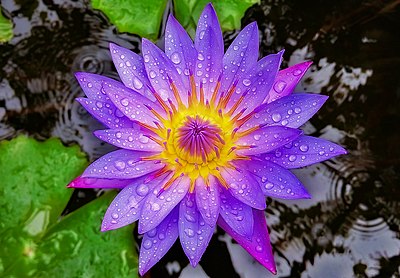 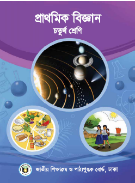 নাহিদাল আরজিন
সহকারী শিক্ষক
শ্রেণি- চতুর্থ,
বিষয় - প্রাথমিক বিজ্ঞান,
অধ্যায়- 1 ( জীব ও পরিবেশ )
পাঠের শিরোনাম- পরিবেশে জীব   
সময়ঃ ৪০ মিনিট।
বদ্দিপুর সরকারি প্রাথমিক বিদ্যালয়
সাতক্ষীরা সদর , সাতক্ষীরা।
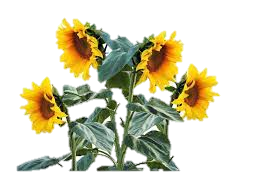 এসো একটি ভিডিও দেখি..
ভিডিও তে তোমরা কী কী দেখলে?
নিবিড়ভাবে পর্যবেক্ষণ কর
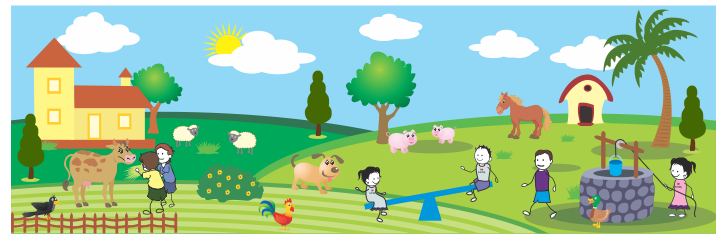 এগুলো  হচ্ছে আমাদের পরিবেশের উপাদান।
ছবিতে তোমরা কী কী দেখতে পাচ্ছো?
আজকের পাঠ
পরিবেশে জীব
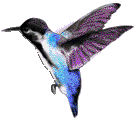 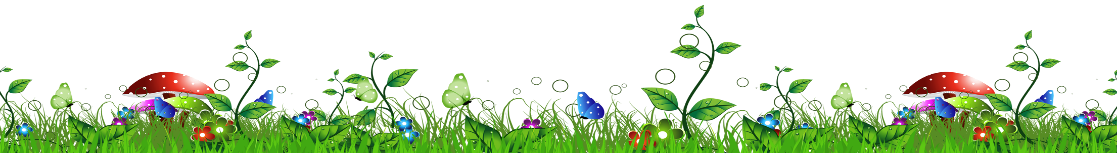 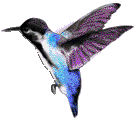 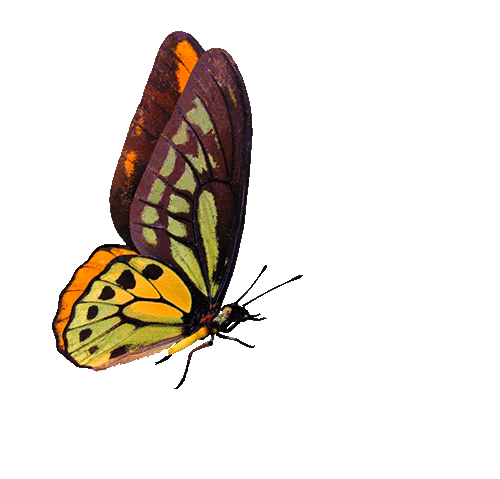 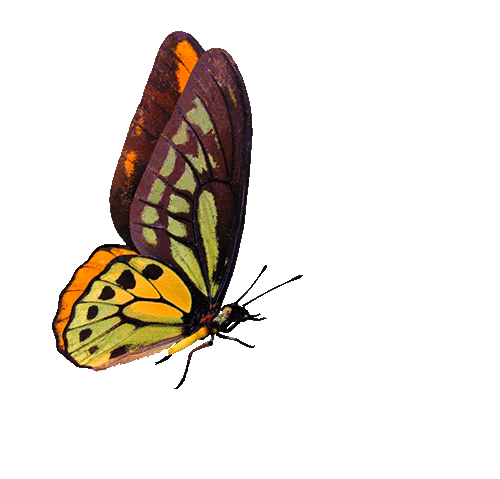 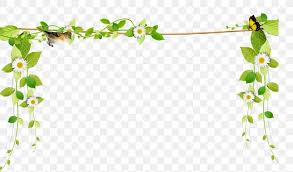 শিখনফল
এই পাঠ শেষে শিক্ষার্থীরা…
১.১.১ মানুষসহ প্রত্যেক জীবের বেঁচে থাকার জন্য খাদ্যের প্রয়োজন 	   
	তা বলতে পারবে। 
১.১.৩ উদ্ভিদ ও প্রাণীর জীবনে আশ্রয় ও বাসস্থানের প্রয়োজনীয়তা 	   
	উল্লেখ করতে পারবে।
নিবিড়ভাবে পর্যবেক্ষণ কর
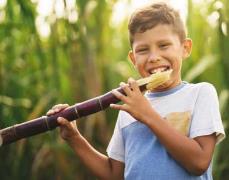 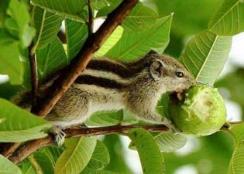 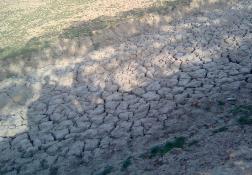 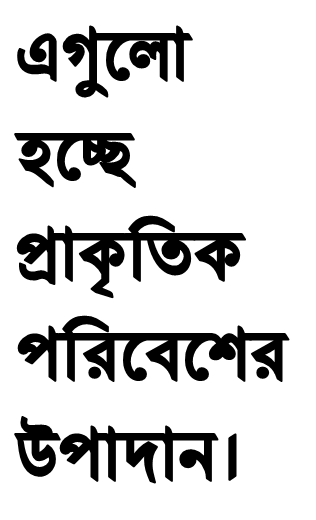 প্রাণী
মাটি
মানুষ
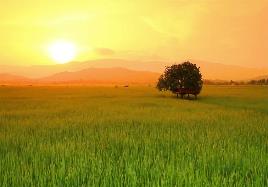 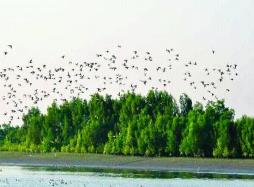 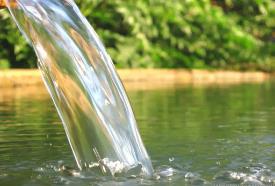 গাছ
বনভূমি
পানি
নিবিড়ভাবে পর্যবেক্ষণ কর
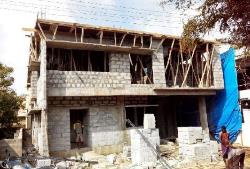 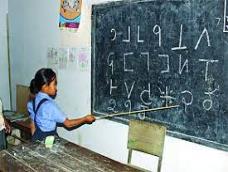 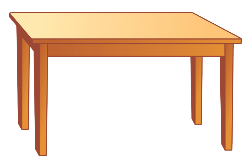 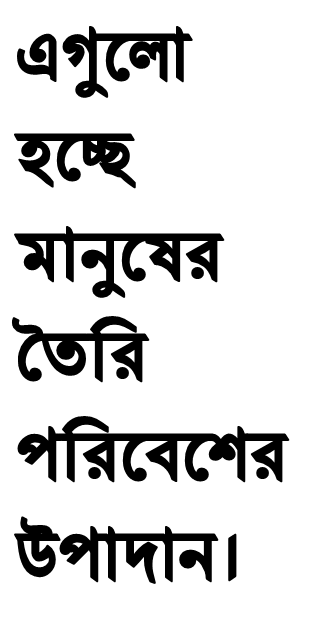 টেবিল
ঘর-বাড়ি
শ্রেণিকক্ষ
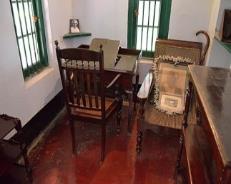 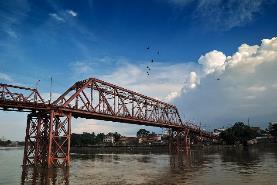 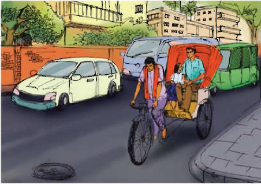 ব্রীজ
আসবাবপত্র
গাড়ী
নিবিড়ভাবে পর্যবেক্ষণ কর
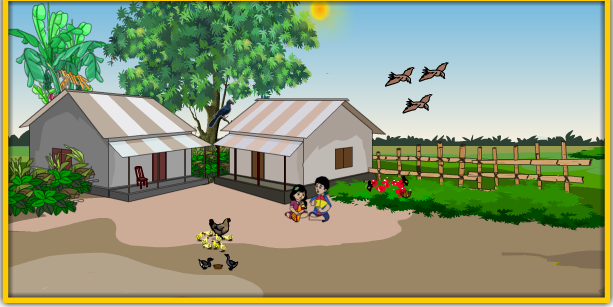 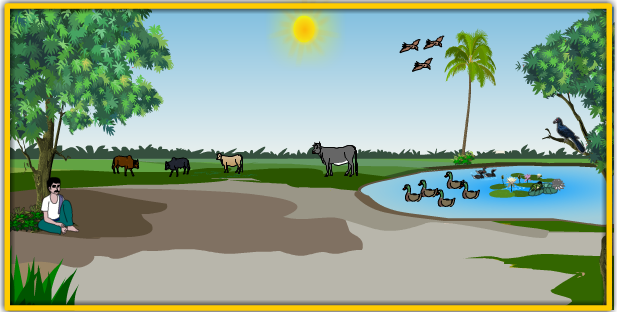 ছবিতে কী কী দেখতে পেলে ?
আমাদের চারপাশে রয়েছে নানা বস্তু ও ঘটছে নানা ঘটনা। এসব কিছু মিলেই আমাদের পরিবেশ।
নিবিড়ভাবে পর্যবেক্ষণ কর
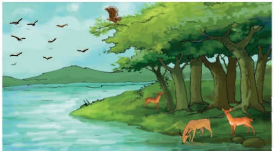 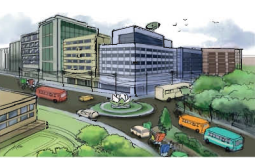 মানুষের তৈরি পরিবেশ
প্রাকৃতিক পরিবেশ
তাহলে আমরা পরিবেশের উপাদানগুলোকে কয়টি ভাগে ভাগ করতে পারি?
পরিবেশের উপাদান দুধরনের
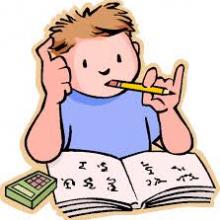 একক কাজ
1. প্রাকৃতিক পরিবেশ ও মানুষের তৈরি পরিবেশের ৫টি উপাদানের নাম লিখ।
জীবের বেঁচে থাকার জন্য কী কী প্রয়োজন ?
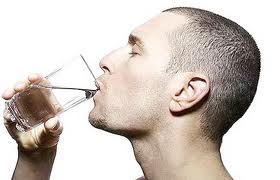 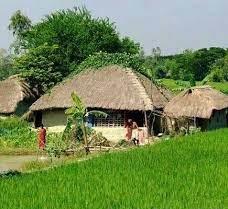 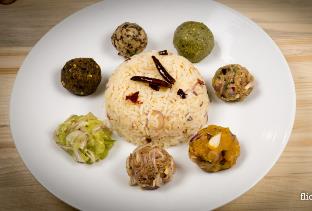 খাদ্য
পানি
আবাসস্থল
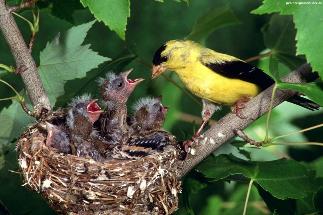 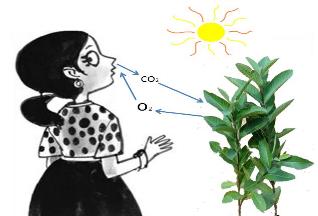 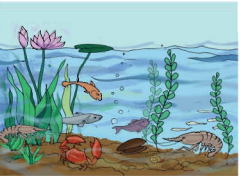 জীবের পানিতে বাস
বায়ু
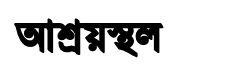 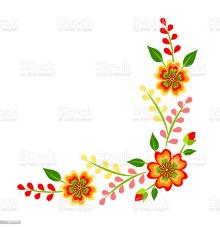 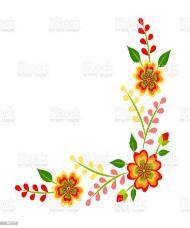 দলগত কাজ
নিচের দেখানো ছকের  মতো খাতায় একটি ছক তৈরি করি-
বেঁচে থাকার জন্য  জীবের কী কী প্রয়োজন?
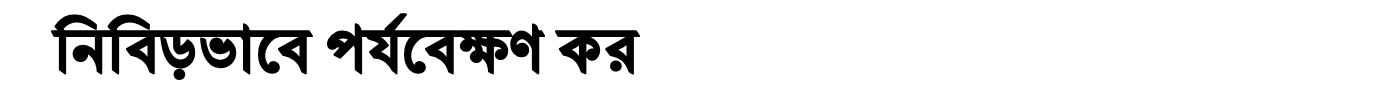 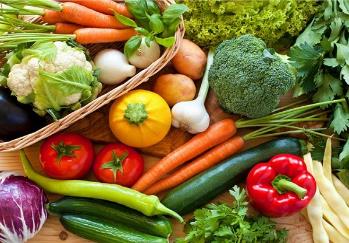 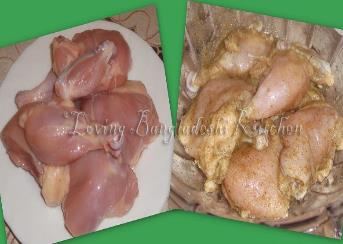 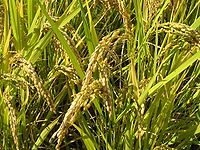 মাংস
ফলমূল
খাদ্যশস্য
এগুলো প্রাণী খাদ্য হিসাবে গ্রহণ করে যা পরিবেশ থেকে পেয়ে থাকে।
শক্তি ও বৃদ্ধির জন্য আমাদের খাদ্যের প্রয়োজন।
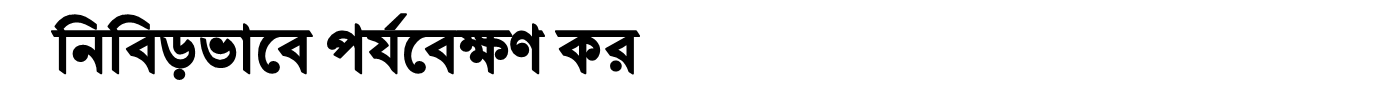 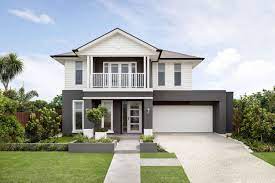 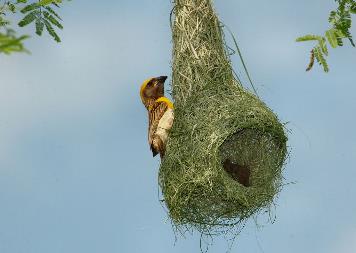 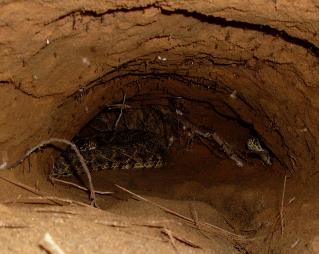 সাপের আশ্রয়স্থল
মানুষের আশ্রয়স্থল
পাখির আশ্রয়স্থল
এগুলো হচ্ছে বিভিন্ন জীবের আবাসস্থল যা পরিবেশের বিভিন্ন উপাদানে তৈরি। বিভিন্ন প্রাণীর আক্রমন এবং বিরূপ আবহাওয়া যেমনঃঝড়-বাদল থেকে রক্ষা পাওয়ার জন্য প্রাণীর ও জীবের আশ্রয়স্থল প্রয়োজন।
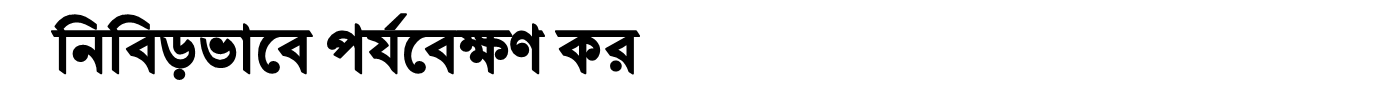 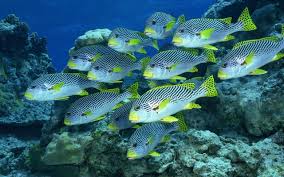 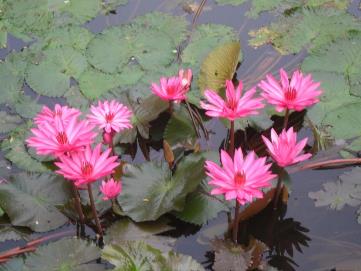 পরিবেশের এই সকল উদ্ভিদ ও প্রাণী কোথায় বাস করে?
পানিতে বাস করে।
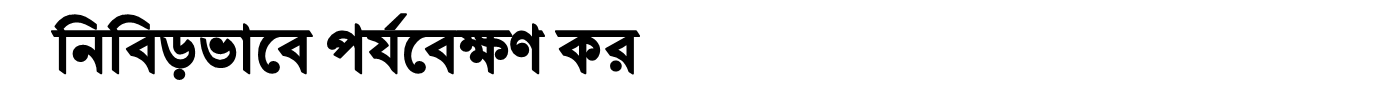 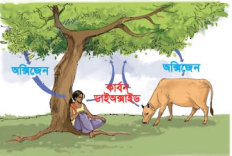 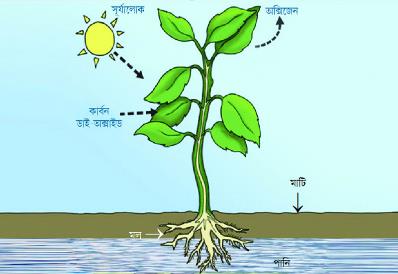 উদ্ভিদের খাদ্য তৈরি
জীবের শ্বাস কার্য
পরিবেশের উপাদান বায়ু বিভিন্ন জীবে ব্যবহার করছে।
18-Sep-21
বইয়ের ২ ও ৩ নং পৃষ্ঠা বের কর এবং নিরবে পড়।
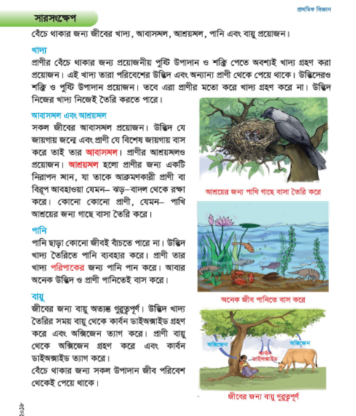 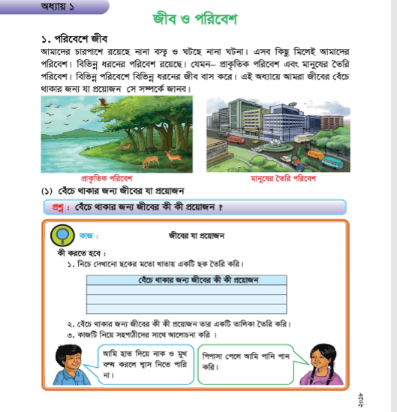 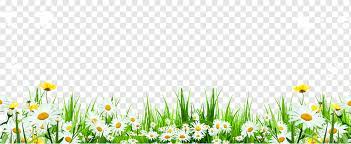 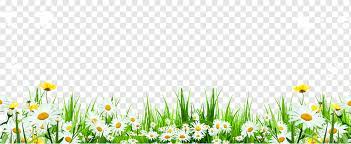 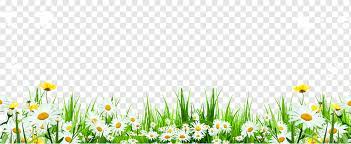 মূল্যায়ন
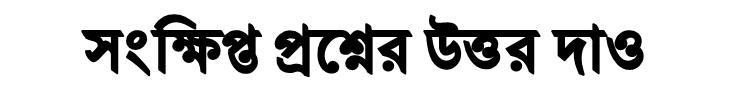 1. খাদ্য তৈরি করার সময় উদ্ভিদ বাতাসে কী ত্যাগ করে?
2. জীবের বেঁচে থাকার জন্য কী কী প্রয়োজন?
৩. প্রাণীদের আশ্রয়স্থল কেন প্রয়োজন?
৪. আবাসস্থল বলতে কী বুঝ?
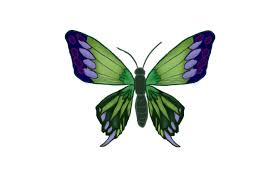 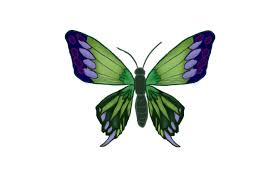 বাড়ির কাজ
1. উদ্ভিদ ও প্রাণীর জীবনে আশ্রয় ও বাসস্থানের প্রয়োজনীয়তা ৫ টি বাক্য লিখ।
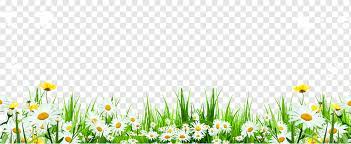 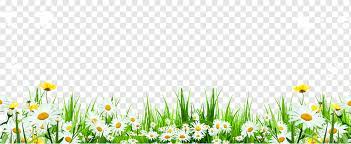 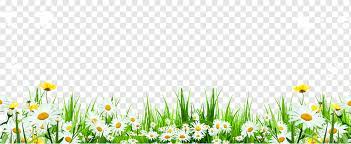 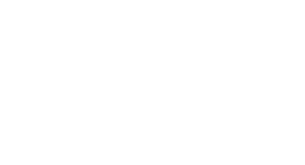 ধন্যবাদ  সবাইকে
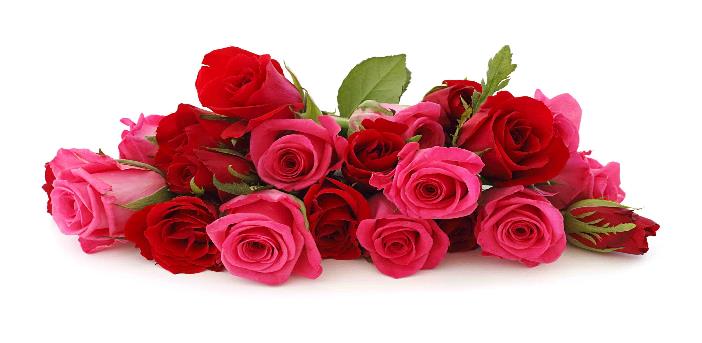